Internet of Things (IoT) in the Agriculture
2nd Technology Forum
Χαρά Κουτάλου
IoT in the Agriculture 
2nd Technology Forum, Χαρά Κουτάλου
Demand for more food / Environmental impacts of intensive farming practices
The UN’s Intergovernmental Panel on Climate Change (IPCC) says that there will be a number of effects of climate change on agriculture.
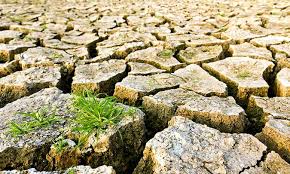 The Food and Agricultural Organisation (FAO) predicts that the global population will reach 8 billion people by 2025 and 9.6 billion people by 2050
IoT in the Agriculture 
2nd Technology Forum, Χαρά Κουτάλου
Precision Agriculture (PA)
Provides the possibility to do right things, in the right place, in the right time and in the right way. 

Bases its applicability on the use of technologies to detect and decide what is ‘right’
IoT in the Agriculture 
2nd Technology Forum, Χαρά Κουτάλου
Application Areas of Precision (Smart) Farming
Fleet management  
Arable farming, large and small field farming
Livestock monitoring
Indoor farming 
Fish farming
Forestry
Storage monitoring
IoT in the Agriculture 
2nd Technology Forum, Χαρά Κουτάλου
Precision Farming – How does it work
IoT in the Agriculture 
2nd Technology Forum, Χαρά Κουτάλου
Smart Farming - Benefits
Saves water 
Reduces the need for fertilizers, pesticides and energy
Lowers the environmental impact of farming 
Improves product quality, nutrients and taste
IoT in the Agriculture 
2nd Technology Forum, Χαρά Κουτάλου
Agriculture Meets the Internet of Things (IoT)
IoT in the Agriculture 
2nd Technology Forum, Χαρά Κουτάλου
Our AGRENIO app
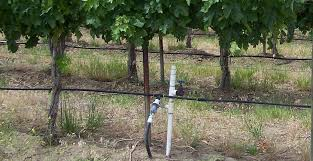 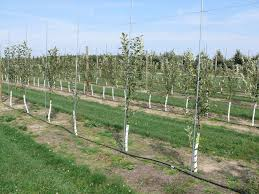 An easy-to-use smart app that advises farmers how much and when to irrigate their crops using data from sensors installed in their fields. Case study: pear, peach and vine.
We are focusing to small & medium farms. 

The project is funded from SmartAgriFood (FIWARE Accelerator)
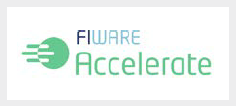 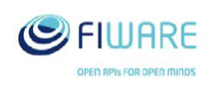 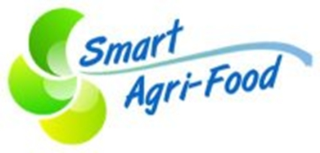 IoT in the Agriculture 
2nd Technology Forum, Χαρά Κουτάλου
Using the AGRENIO app farmers can
Save water
Reduce production costs 
Improve product quality
Protect the environment
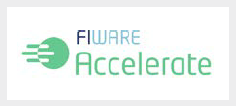 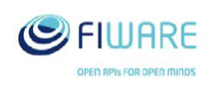 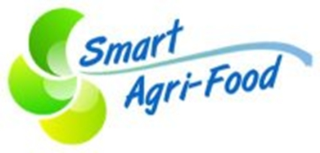 IoT in the Agriculture 
2nd Technology Forum, Χαρά Κουτάλου
Drivers (Beecham Research)
IoT in the Agriculture 
2nd Technology Forum, Χαρά Κουτάλου
Barriers (Beecham Research)
IoT in the Agriculture 
2nd Technology Forum, Χαρά Κουτάλου
US vs Europe market
US market is leading the way in smart farming, particularly in areas such as arable farming 
Europe is increasingly looking into small sized field farming, precision livestock farming and smart fish farming and, this trend will soon expand into other important agricultural economies.
IoT in the Agriculture 
2nd Technology Forum, Χαρά Κουτάλου
EU Farms by size
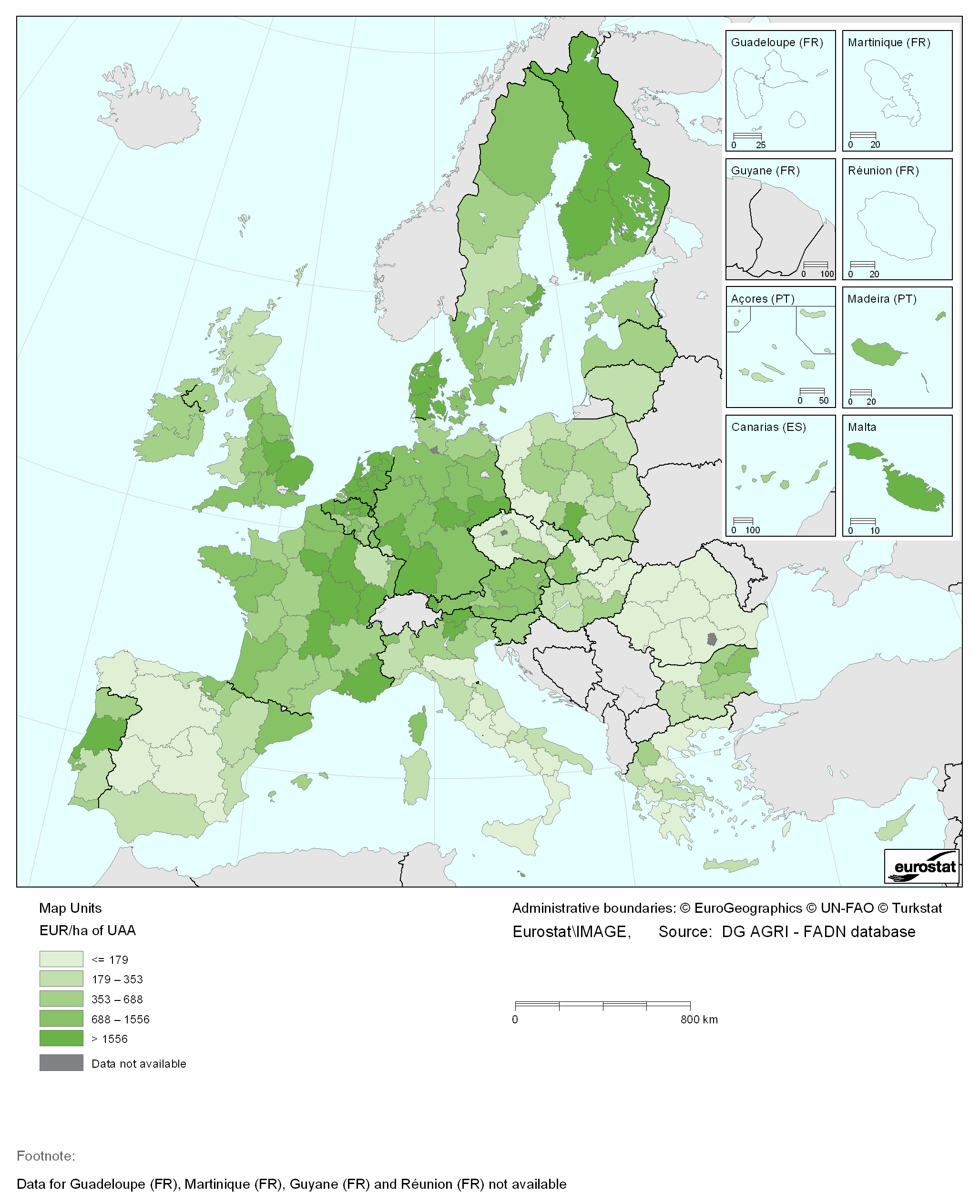 *the darker the color the larger the size of the farm
IoT in the Agriculture 
2nd Technology Forum, Χαρά Κουτάλου
Investments in Smart Agriculture in 2014 (USA – private sector)
Nearly $471 million invested in the first half of 2014 alone
Venture capitalists invested a record amount in the agriculture and food startups in the 3rd quarter 2014, totaling $269 million across 41 deals
IoT in the Agriculture 
2nd Technology Forum, Χαρά Κουτάλου
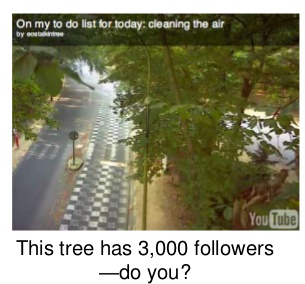 Thank you!